Психолого-педагогическое сопровождение детей с РАС в образовательном учреждении для обучающихся с ОВЗ (ЗПР). Технология развития коммуникации детей с РАС в ОГКОУ «Школа-интернат № 16»
Особые образовательные потребности детей с аутизмом:
постепенное и индивидуально дозированное введение ребенка в ситуацию обучения в классе;
выбор уроков;
кропотливая работа всех специалистов по развитию социально-бытовых навыков;
специальная поддержка детей в развитии возможностей вербальной и невербальной коммуникации;
необходимость во временной и индивидуально дозированной поддержке как тьютором так и другим специалистом;
обеспеченность дополнительными индивидуальными занятиями с педагогом по отработке форм адекватного учебного поведения наряду с посещением класса;
периодические индивидуальные педагогические занятия (циклы занятий) для контроля за освоением им нового учебного материала в классе;
создание четкой и упорядоченной временно-пространственной структуры уроков и всего пребывания ребенка в школе;
специальная работа по подведению ребенка к возможности участия во фронтальной организации урока;
учет специфики освоения навыков и усвоения информации при аутизме особенностей освоения «простого» и «сложного»;
необходимость введения специальных разделов коррекционного обучения;
специальная коррекционная работа по осмыслению, упорядочиванию и дифференциации индивидуального жизненного опыта ребенка;
специальная помощь в упорядочивании и осмыслении усваиваемых знаний и умений;
специальная организация на перемене;
условия обучения, обеспечивающие обстановку сенсорного и эмоционального комфорта, упорядоченности и предсказуемости происходящего;
специальная установка педагога на развитие эмоционального контакта с ребенком;
старание педагога транслирования установку соученикам ребенка с РАС;
развитие внимания детей к проявлениям близких взрослых и соучеников и специальная помощь в понимании ситуаций, происходящих с другими людьми, их взаимоотношений;
использовать существующие у ребенка с РАС избирательные способности;
обязательное психологическое сопровождение;
индивидуально дозированное и постепенное расширение образовательного пространства за пределы образовательного учреждения и др.
АООП НОО с РАС (вариант 8.2.)
создана на основе ФГОС НОО обучающихся с РАС;
обеспечивает достижение обучающимися трех видов результатов:
Учебный план АООП НОО для детей с РАС
сроки освоения:
    - 5лет (один дополнительный первый класс);    
  - 6 лет (два дополнительных первых класса) при условии, что ребенок не посещал дошкольное образовательное учреждение;
пятидневная учебная неделя;
продолжительность учебного года 34 недели ( 1, 1 доп. – 33 недели);
продолжительность учебных занятий 35-40 минут;
изучение иностранного языка с 3 класса ( 1 час в неделю);
индивидуальные  коррекционно-развивающие занятия.
Индивидуальные и групповые коррекционно-развивающие занятия в рамках внеурочной деятельности
Коррекционно-развивающие программы
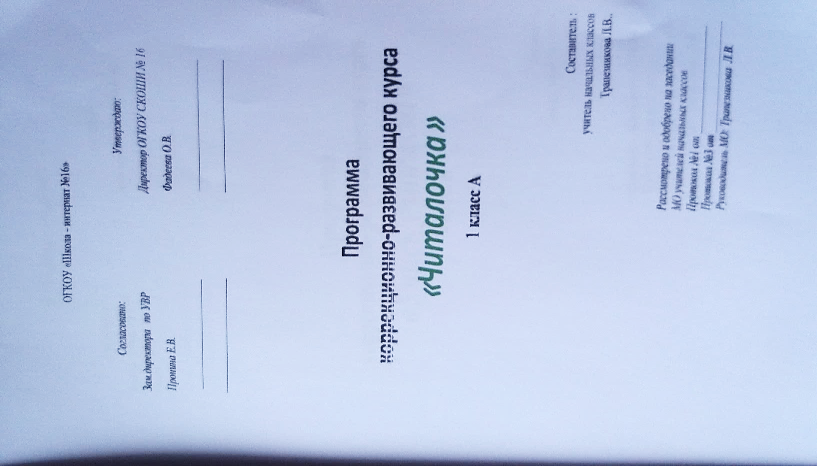 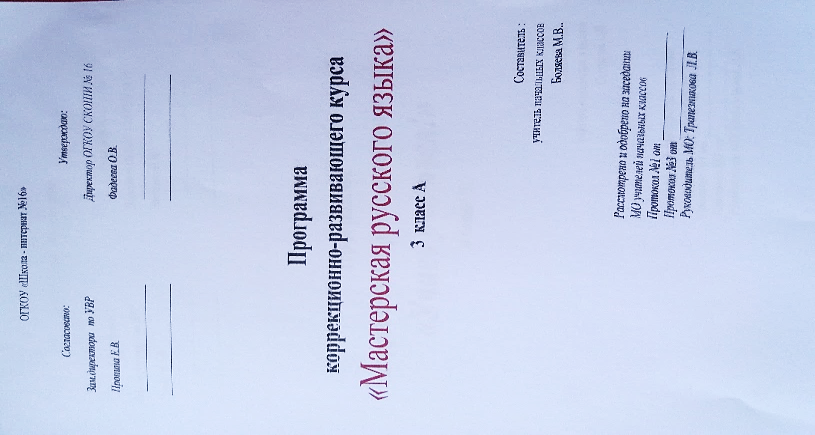 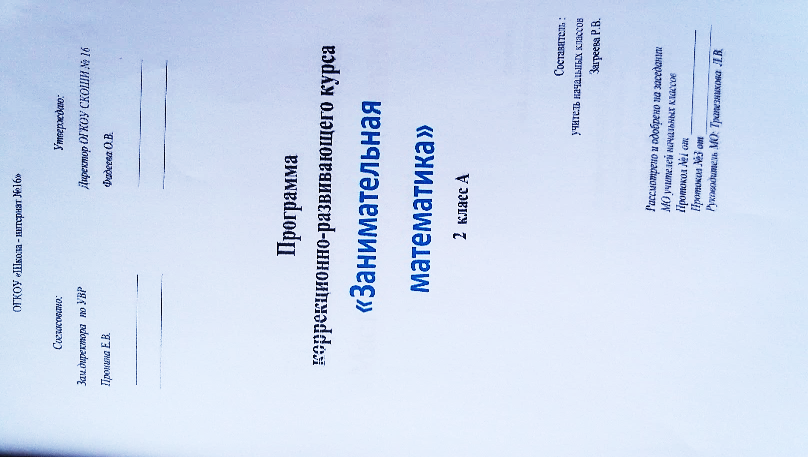 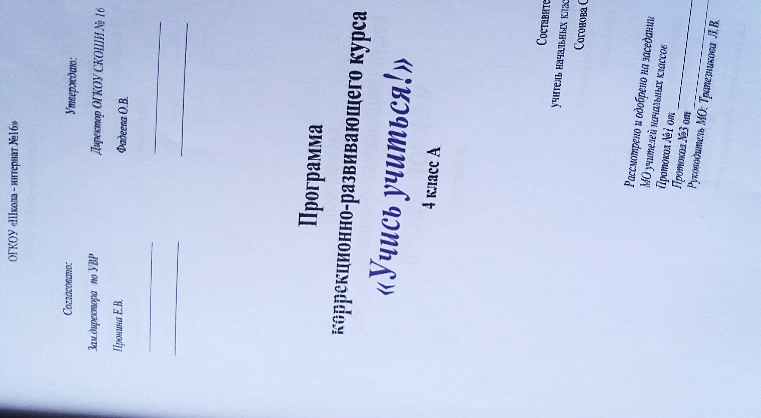 Методические пособия
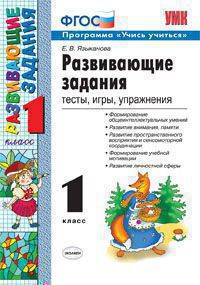 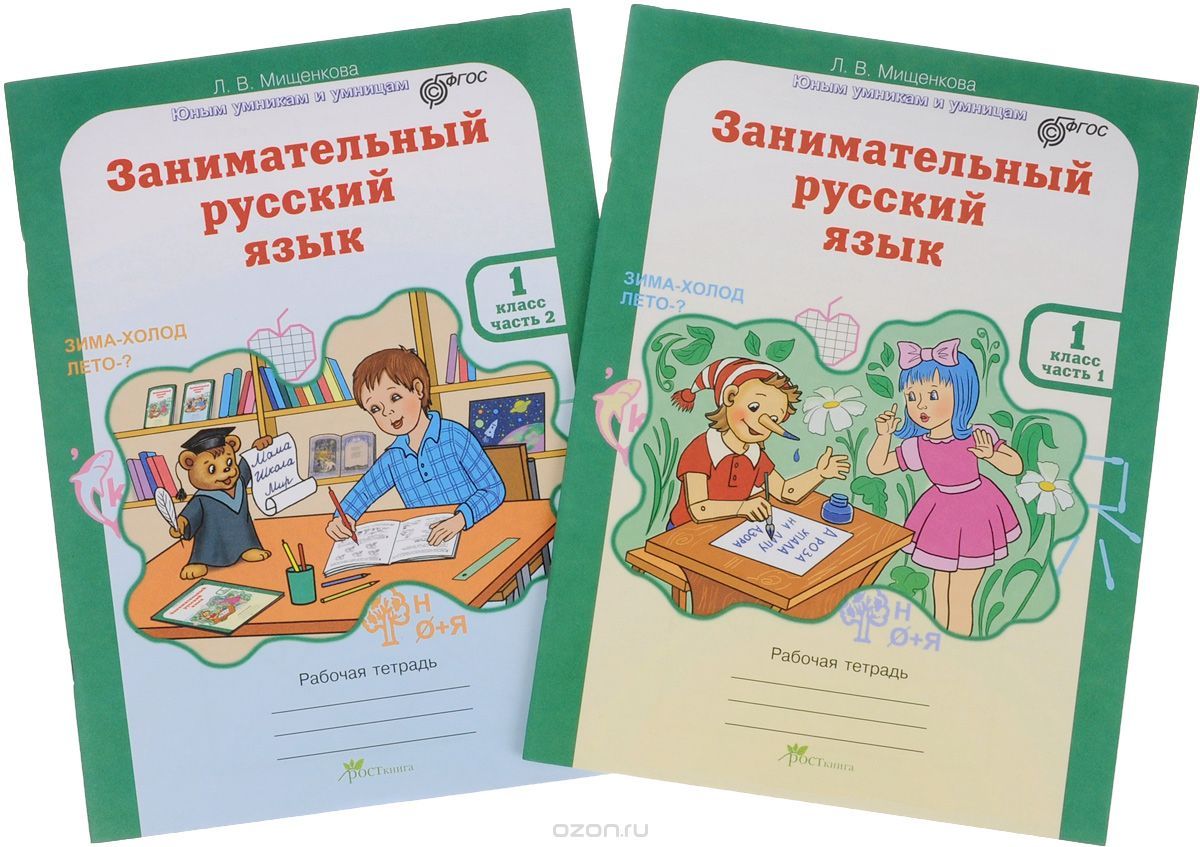 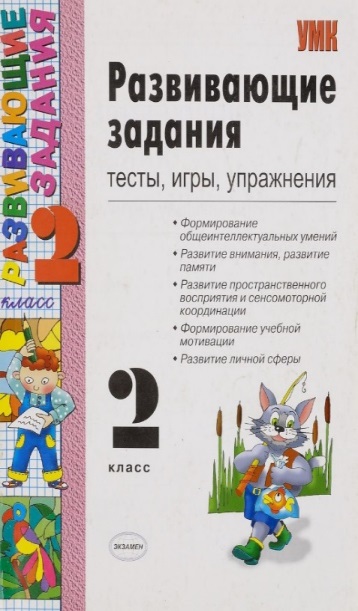 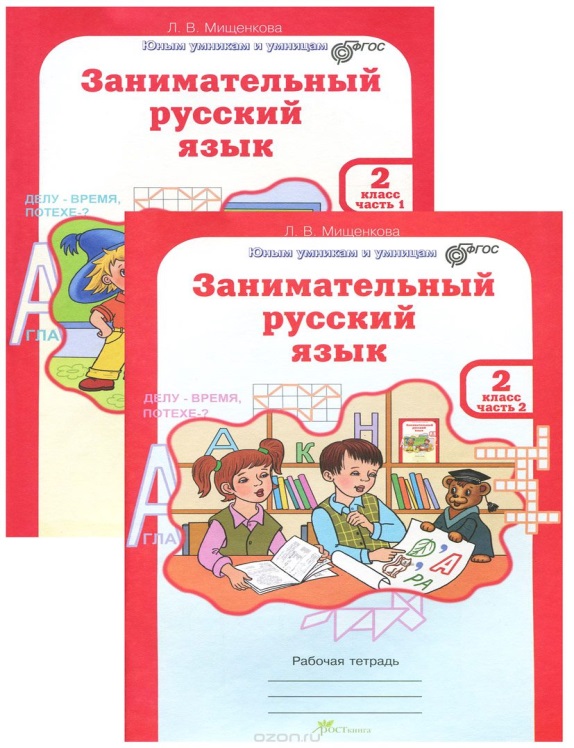 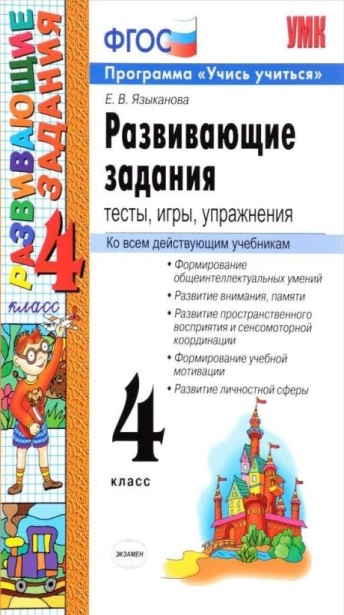 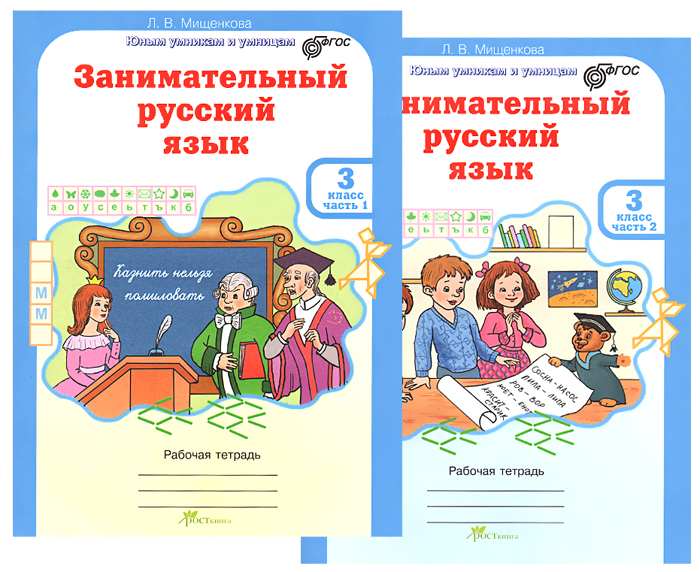 Методические пособия
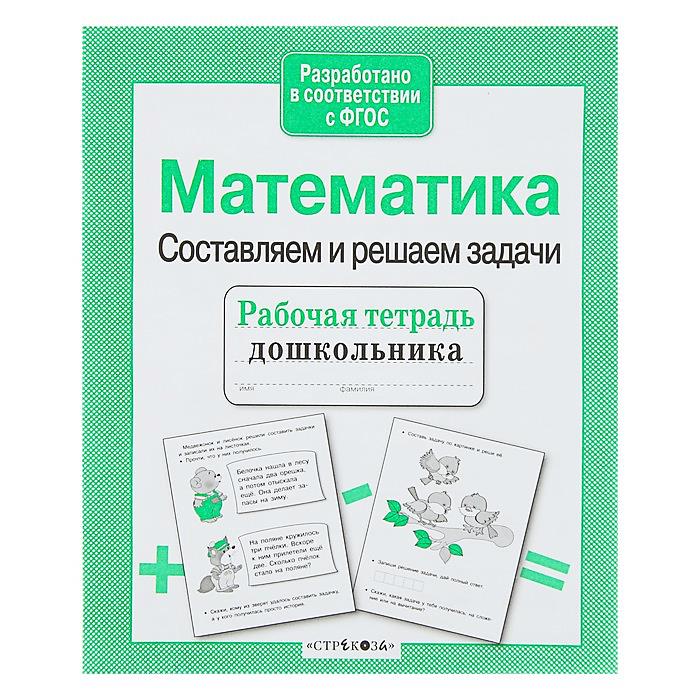 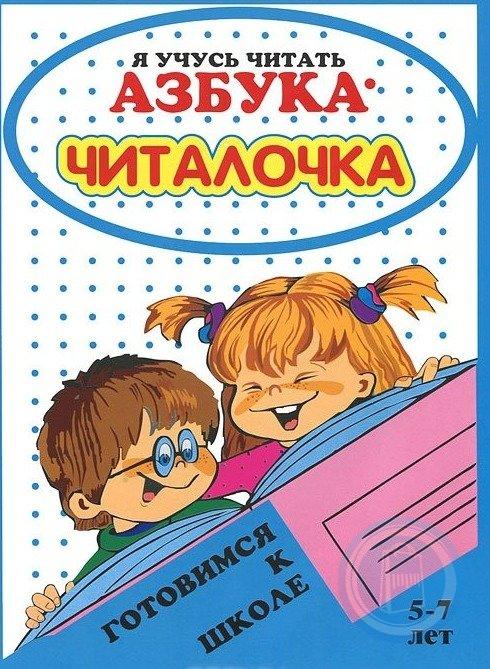 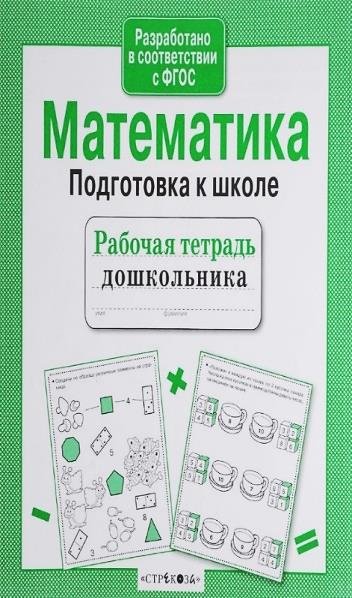 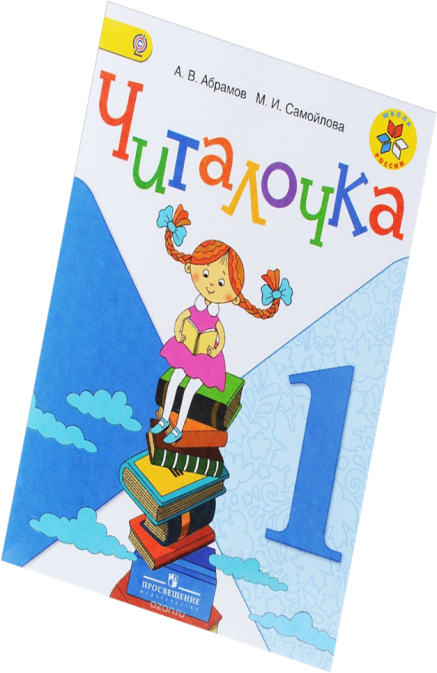 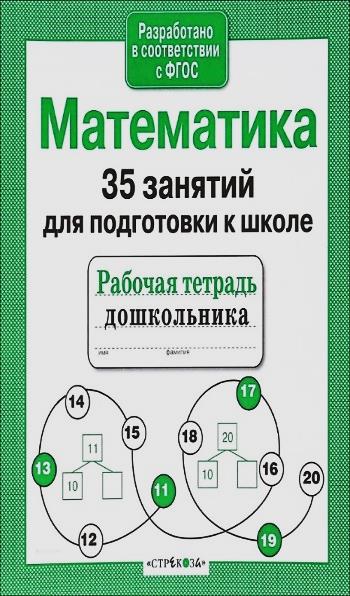 Методические пособия
Технологии развития коммуникации детей с РАСЛогопедическая и психологическая  работа с детьми с РАС должна проходить определенным образом:1. Логопедической  и психологической работе предшествует адаптационный период, в ходе которого изучаются анамнестические сведения, составляется протокол речевого развития и проводится наблюдение за  поведением ребенка.2. Очень важно установить эмоциональную связь с ребенком. Нельзя быть слишком активным, навязывать ребенку взаимодействие и задавать прямые вопросы, если не достигнут контакт.3. В  работе с детьми не  должно быть предметов, отвлекающих ребенка, помнить о безопасности, так как некоторые аутичные дети импульсивны, двигательно  беспокойны, и у них иногда возникают эпизоды агрессии и самоагрессии.4.Программа по коррекции речевых нарушений разрабатывается совместно со всеми специалистами, работающими с ребенком.5. Логопедическая  и психологическая работа по коррекции речевого  развития должна быть последовательной.
Методические пособия
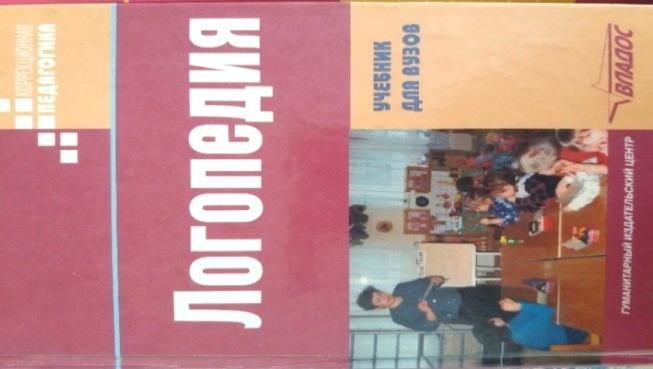 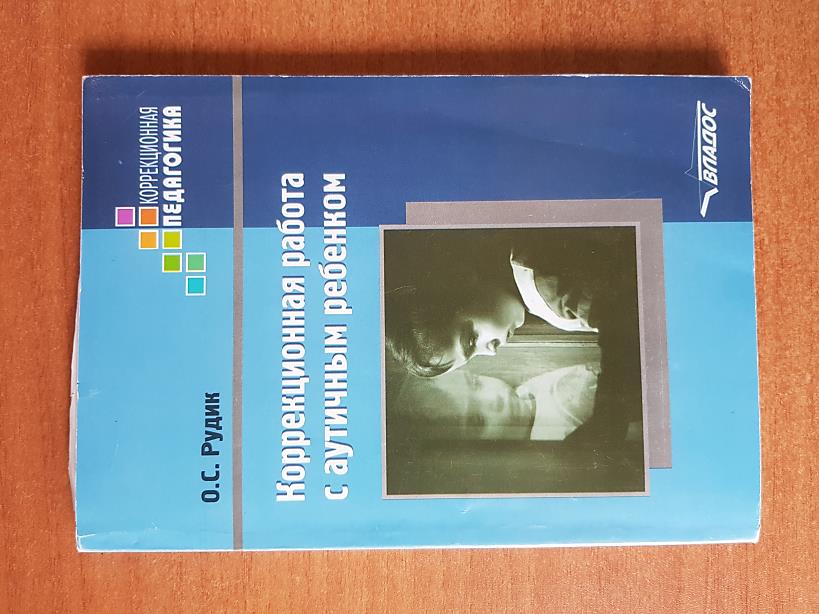 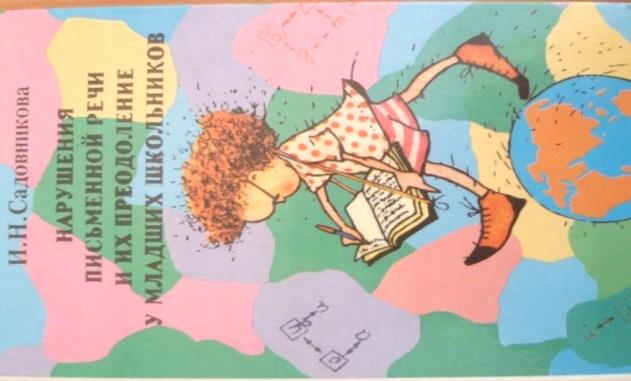 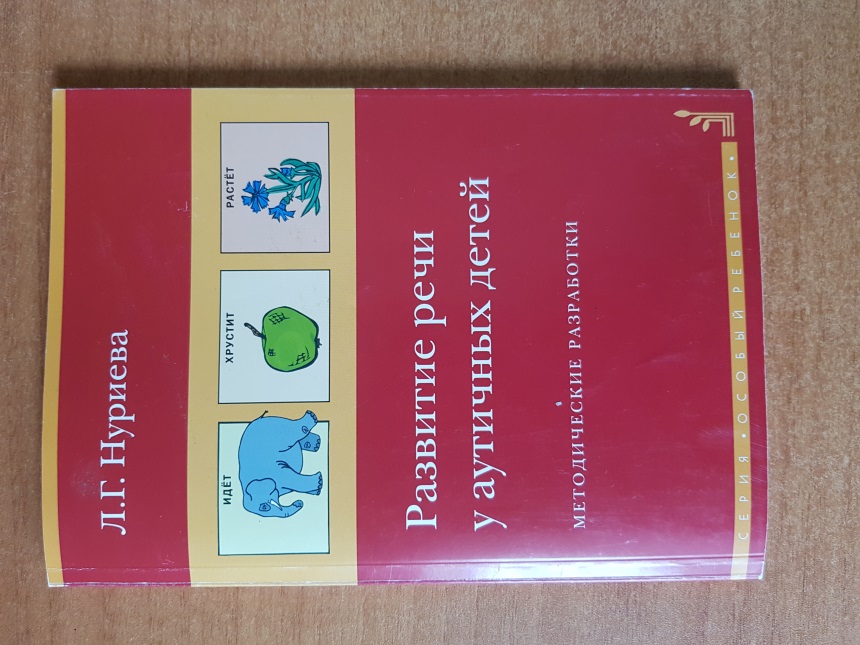 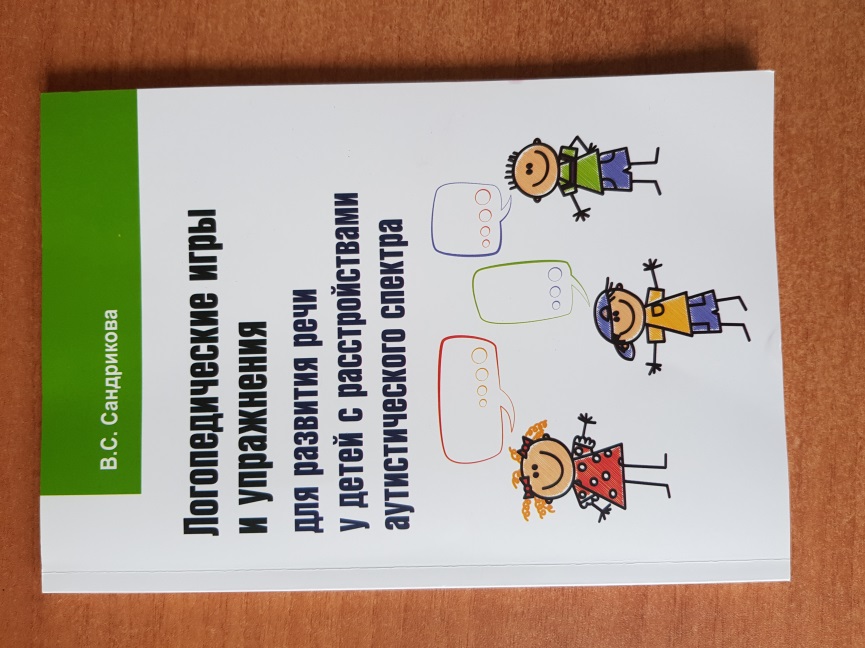 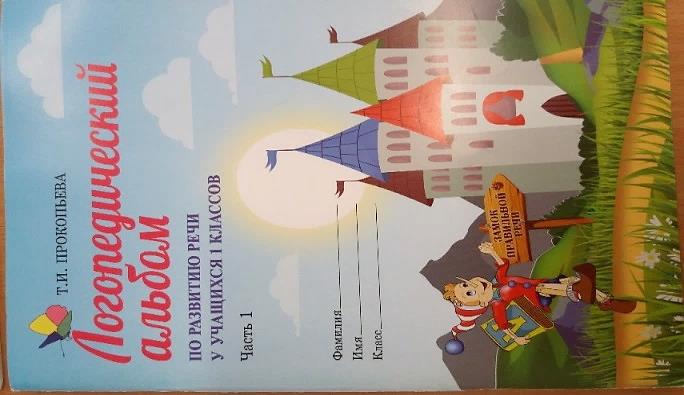 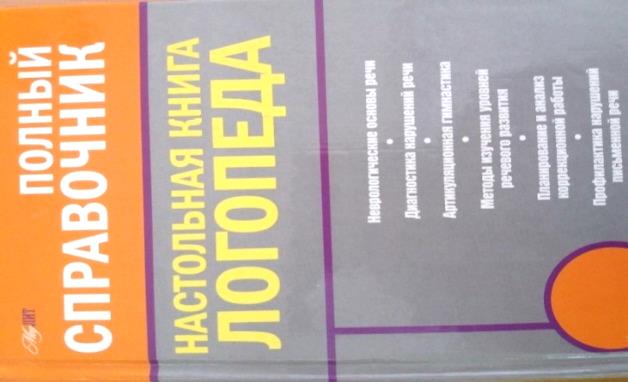 Коррекционно-развивающие  занятия с педагогом психологом
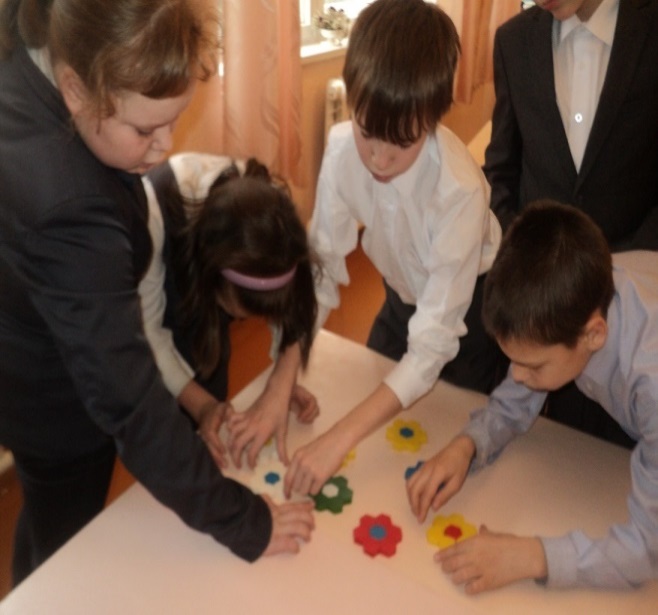 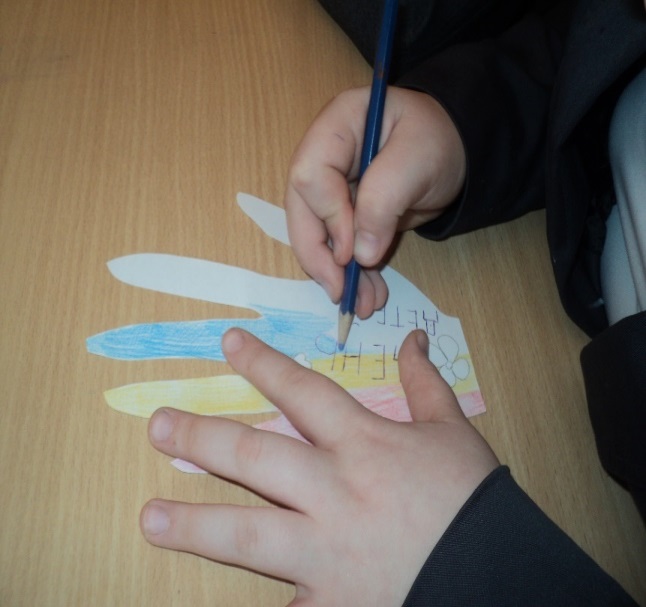 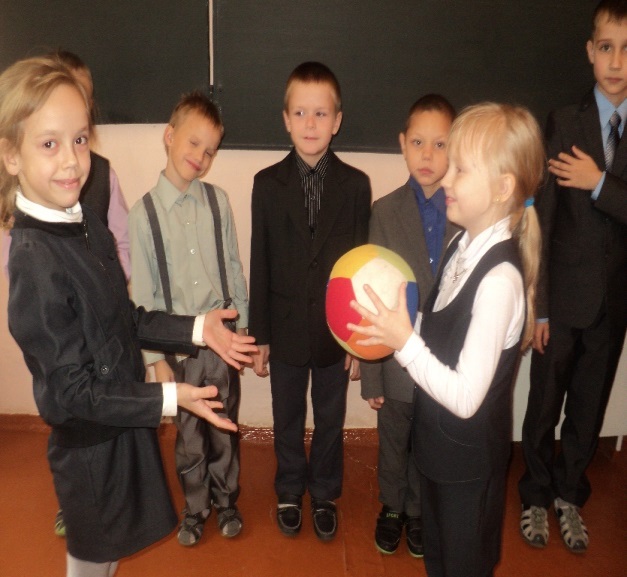 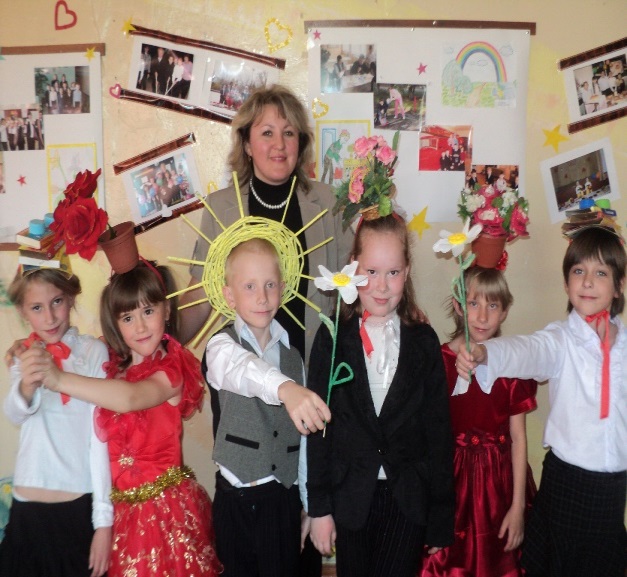 КОРРЕКЦИОННЫЙ КУРС «КОРРЕКЦИОННО-РАЗВИВАЮЩИЕ ЗАНЯТИЯ(ЛОГОПЕДИЧЕСКИЕ ЗАНЯТИЯ)»
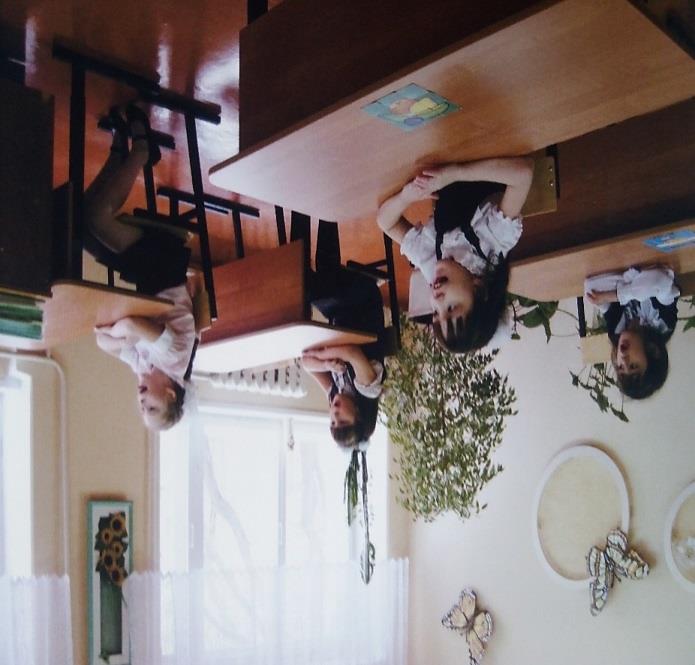 Один из способов развития коммуникативной компетентности является формирование у детей с РАС навыков общения с помощью средств поддерживающей (невербальной) коммуникации: графических символов (пиктограмм, слов-табличек) и общеупотребительных жестов.      Невербальные средства общения позволяют создать условия для повышения у неговорящего ребёнка мотивации к общению: ребёнок с помощью жестов, пиктограмм, слов-табличек участвует в коммуникативных ситуациях и выражает свои мысли и  желания. Средства поддерживающей (невербальной) коммуникации представляют ребёнку возможность отвечать на открытые и альтернативные вопросы, планировать предстоящую деятельность, давать оценку своим действиям и поступкам, а так же выражать своё отношение к происходящему вокруг.
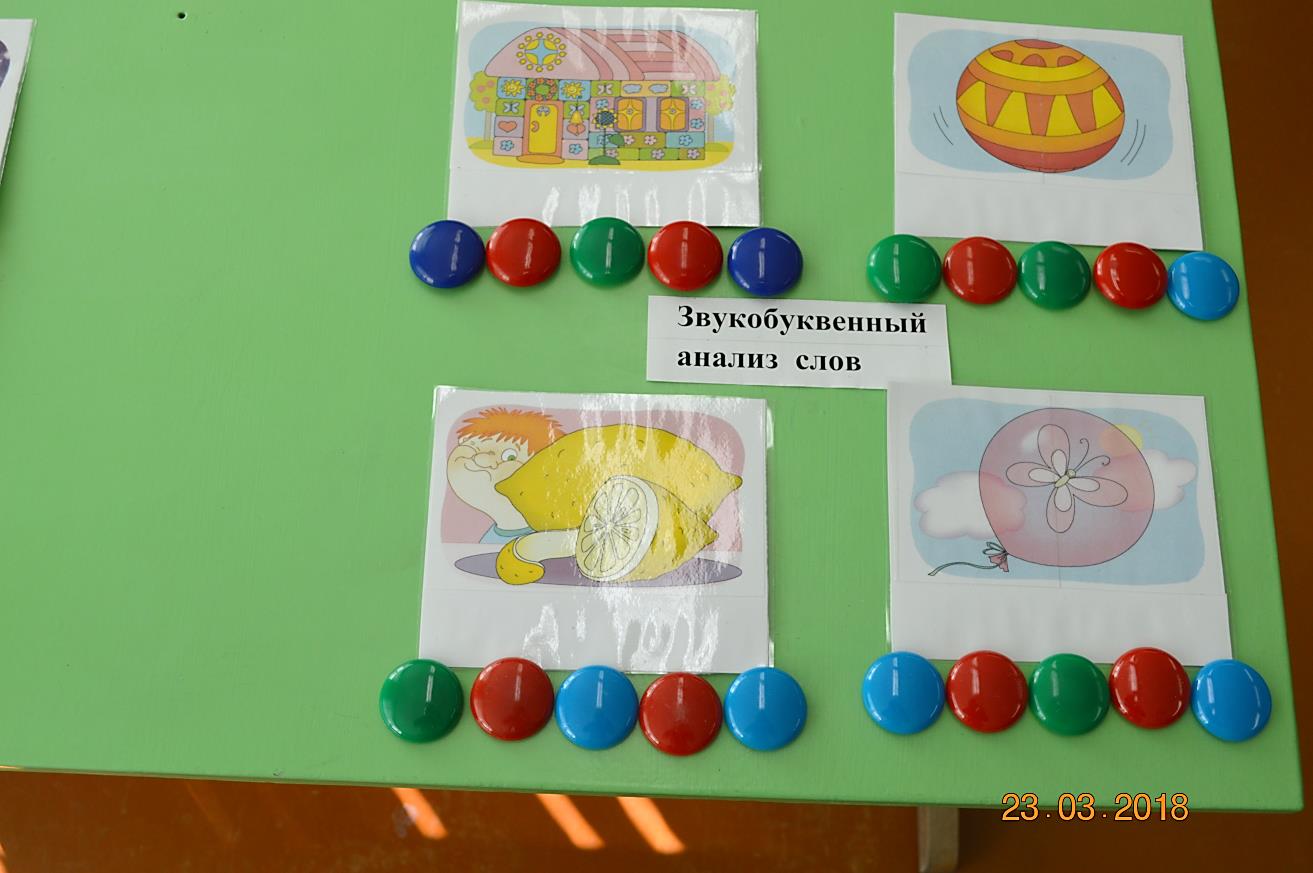 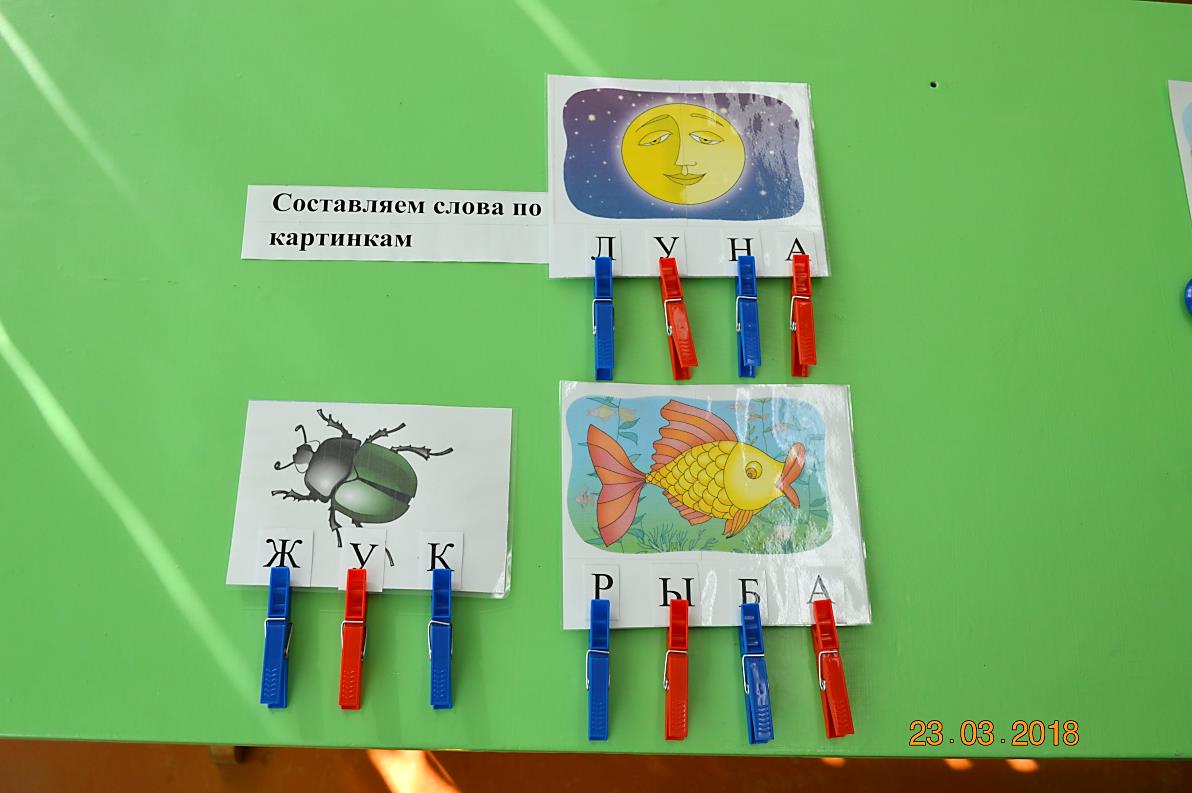 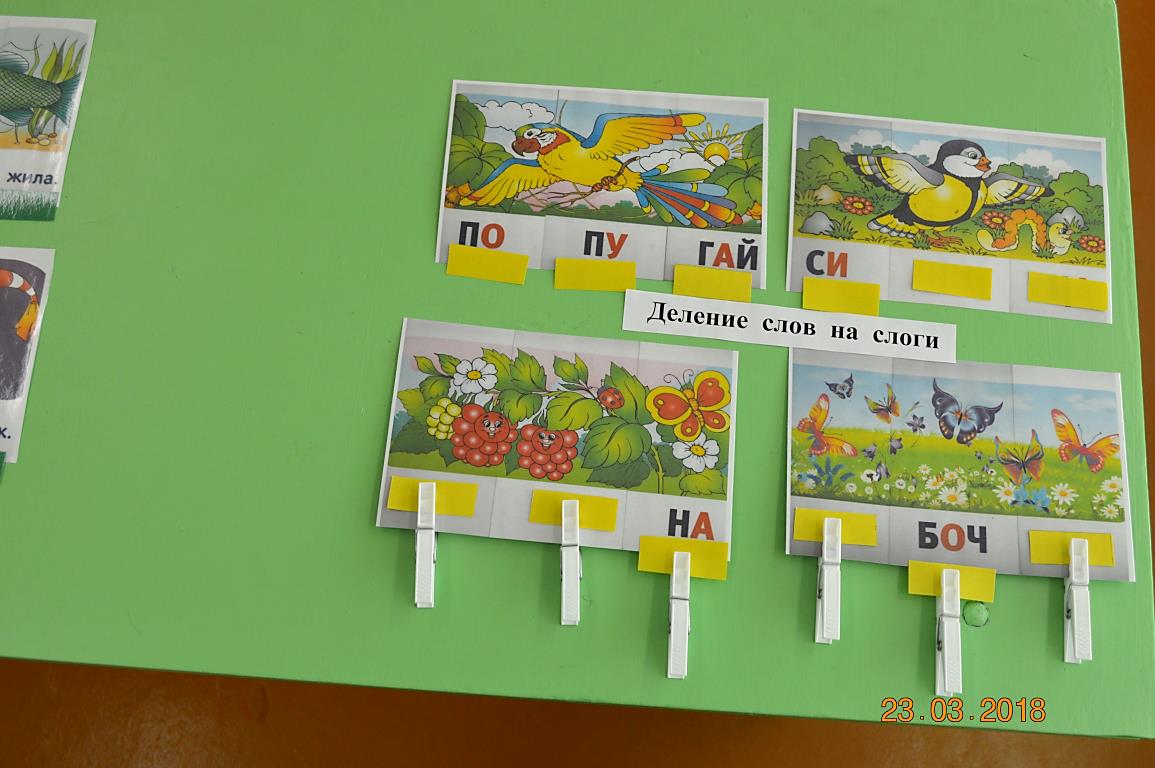 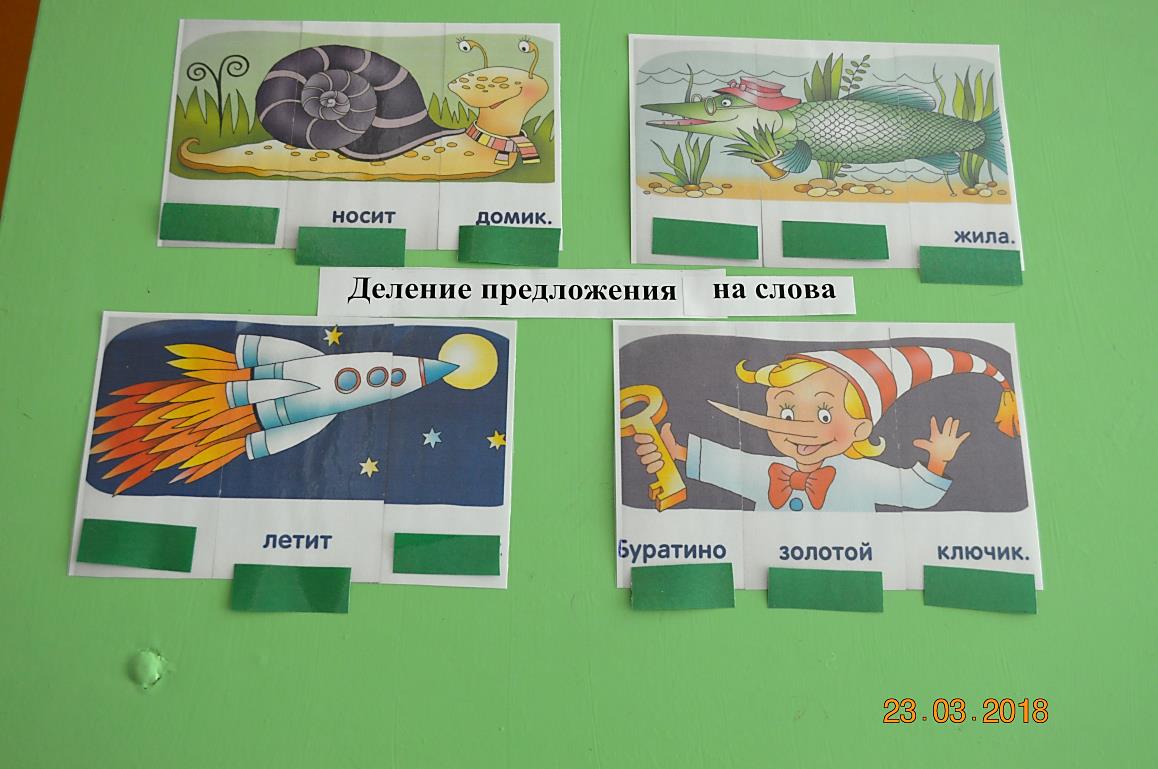 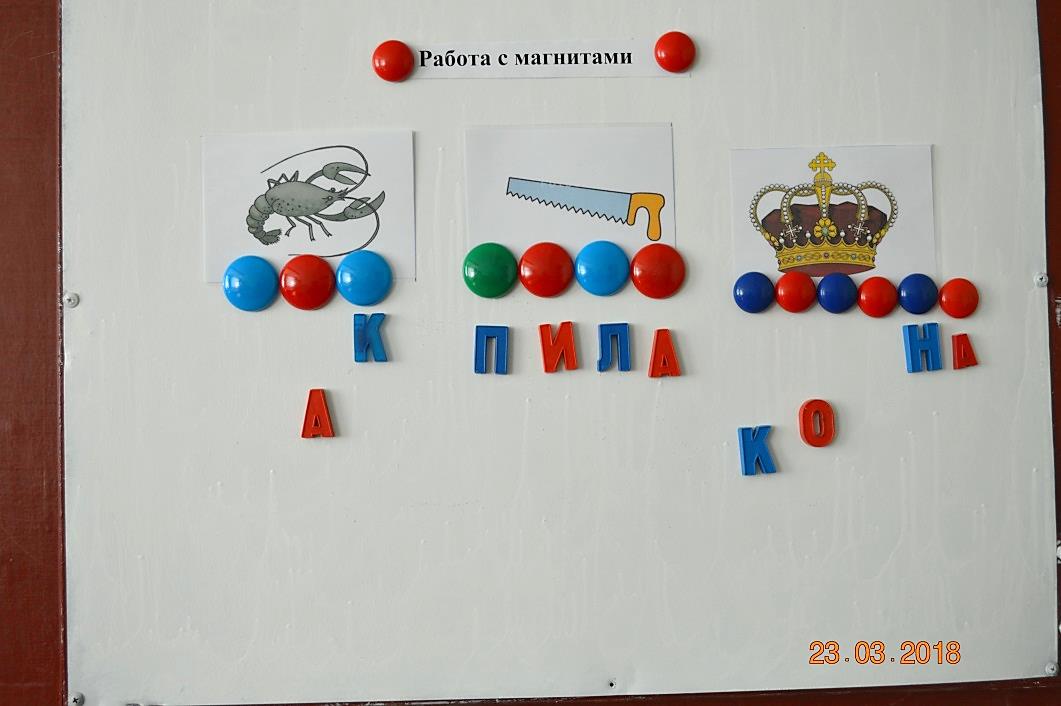 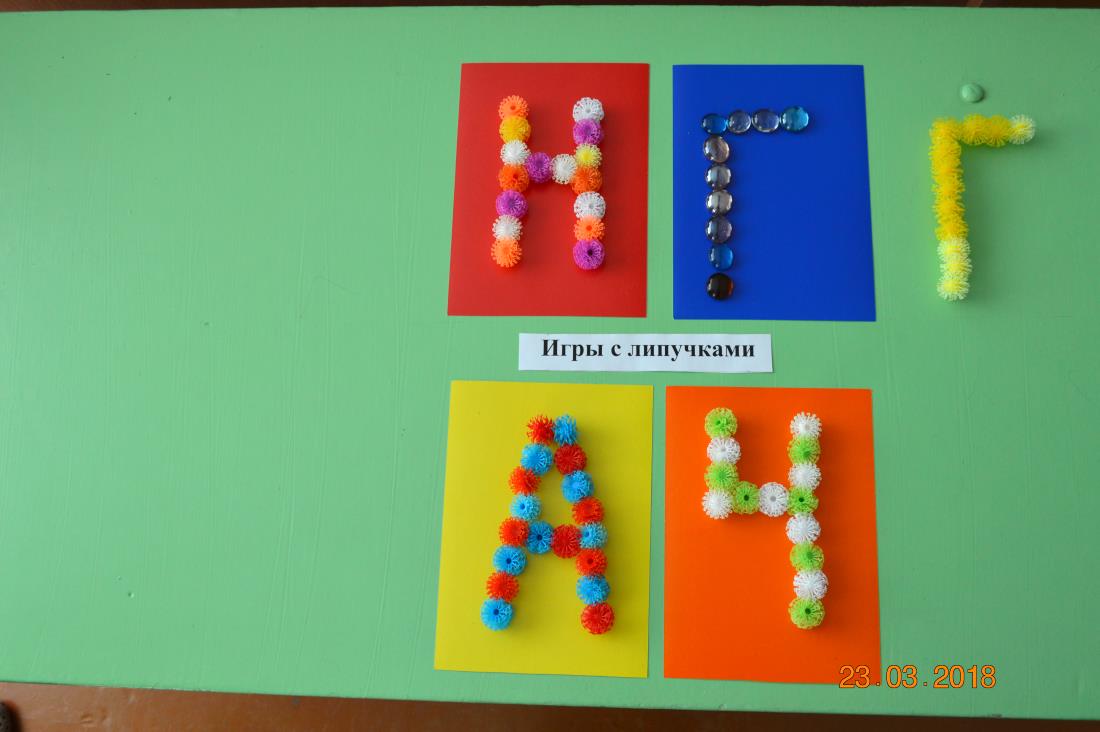 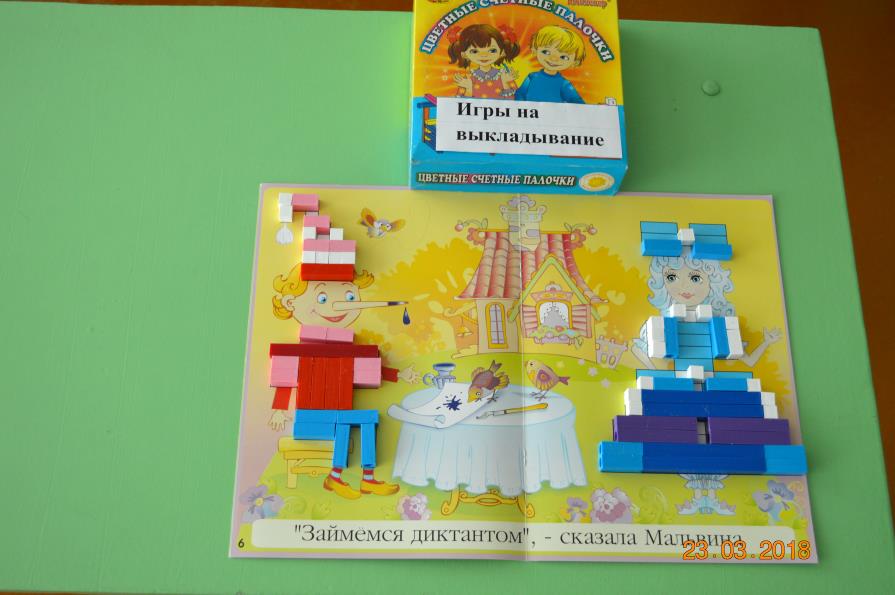 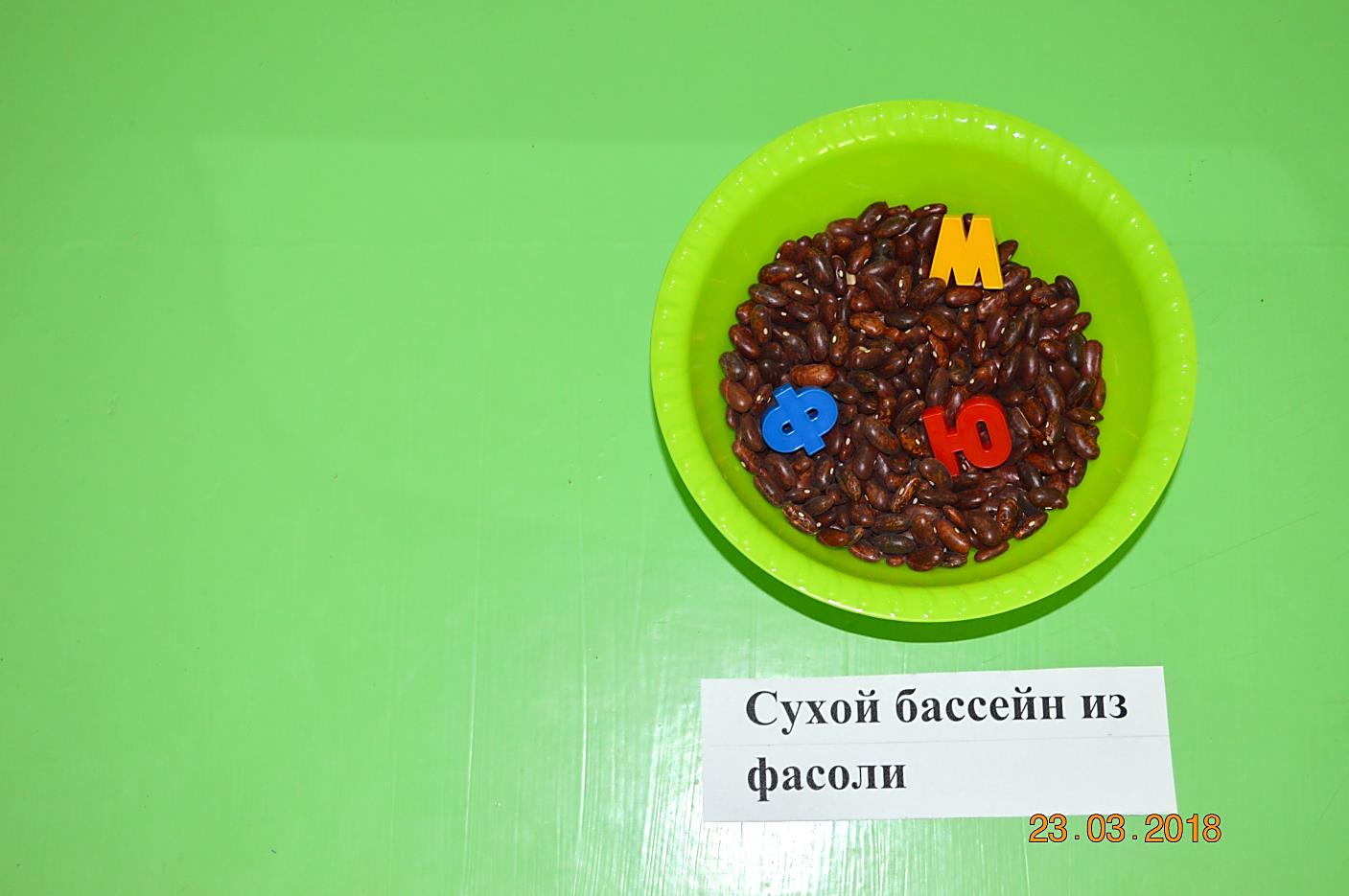 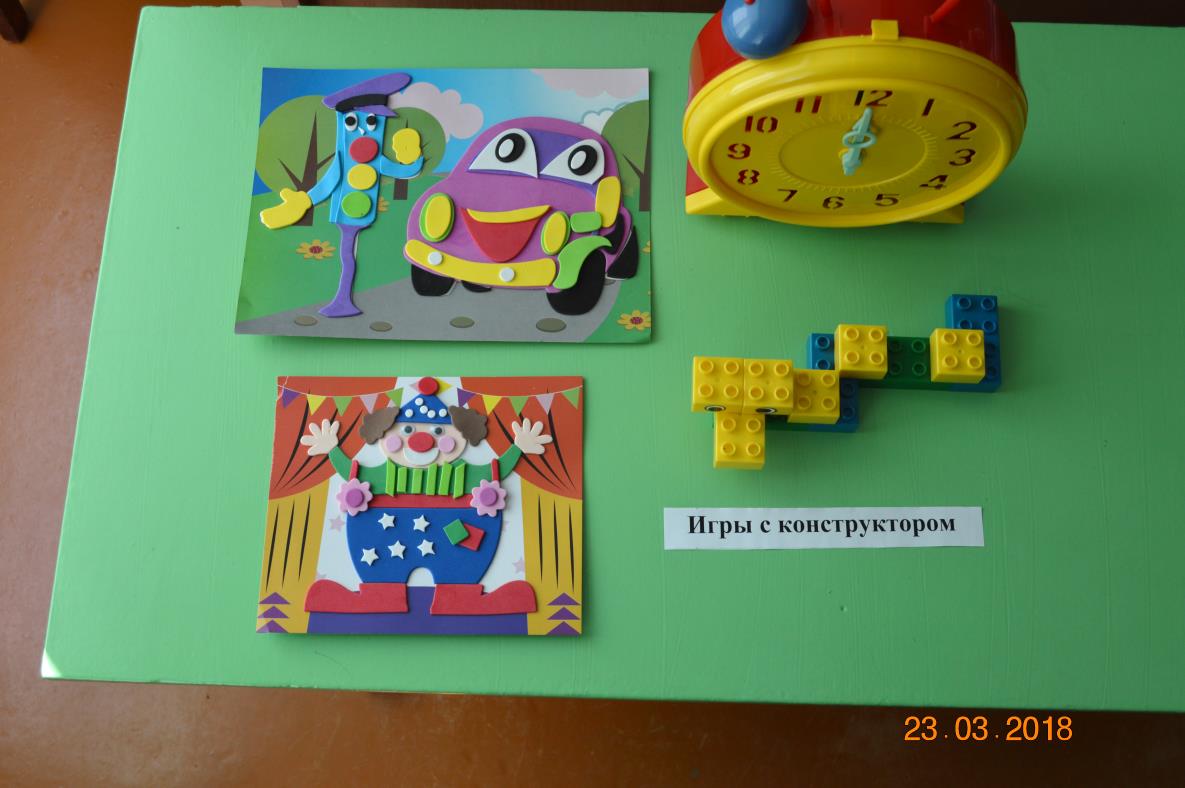 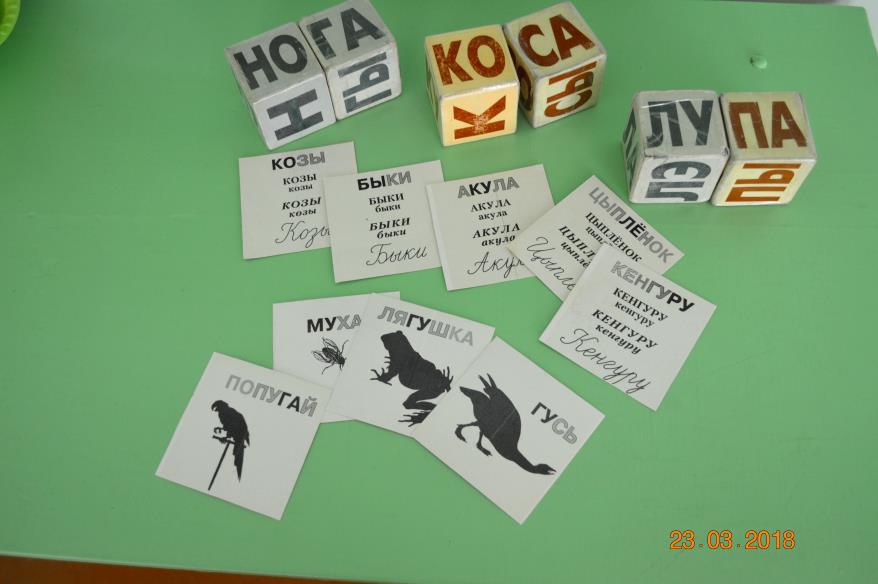 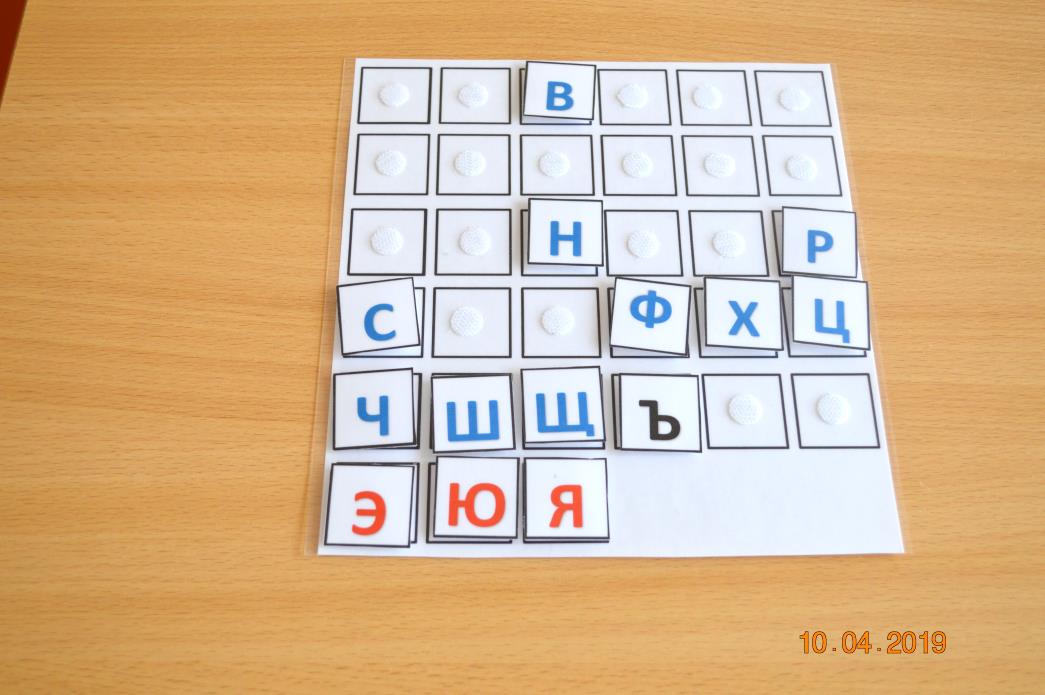 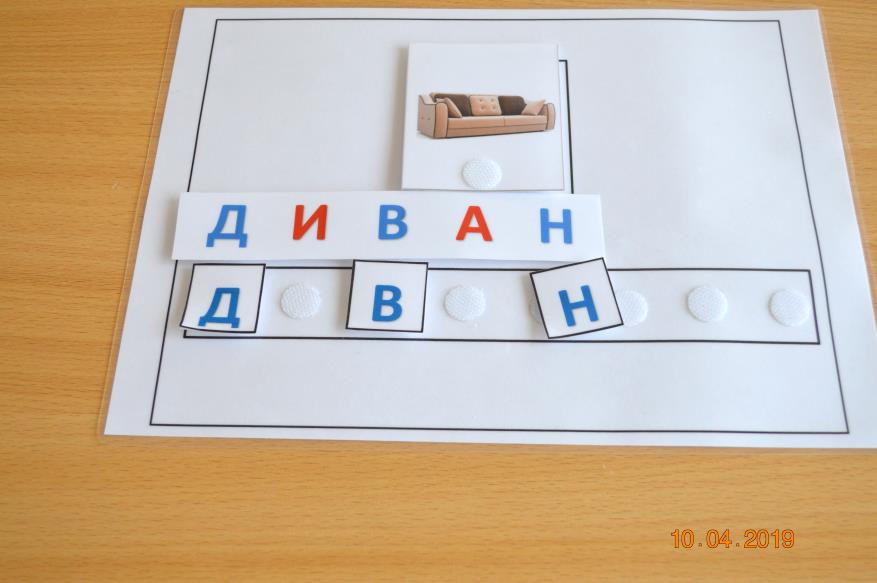 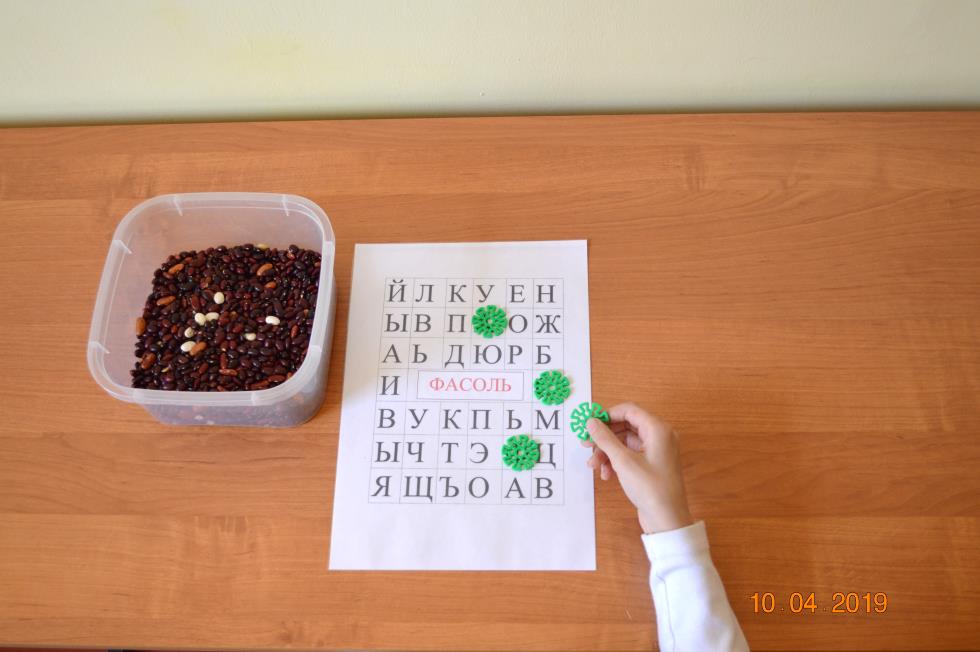 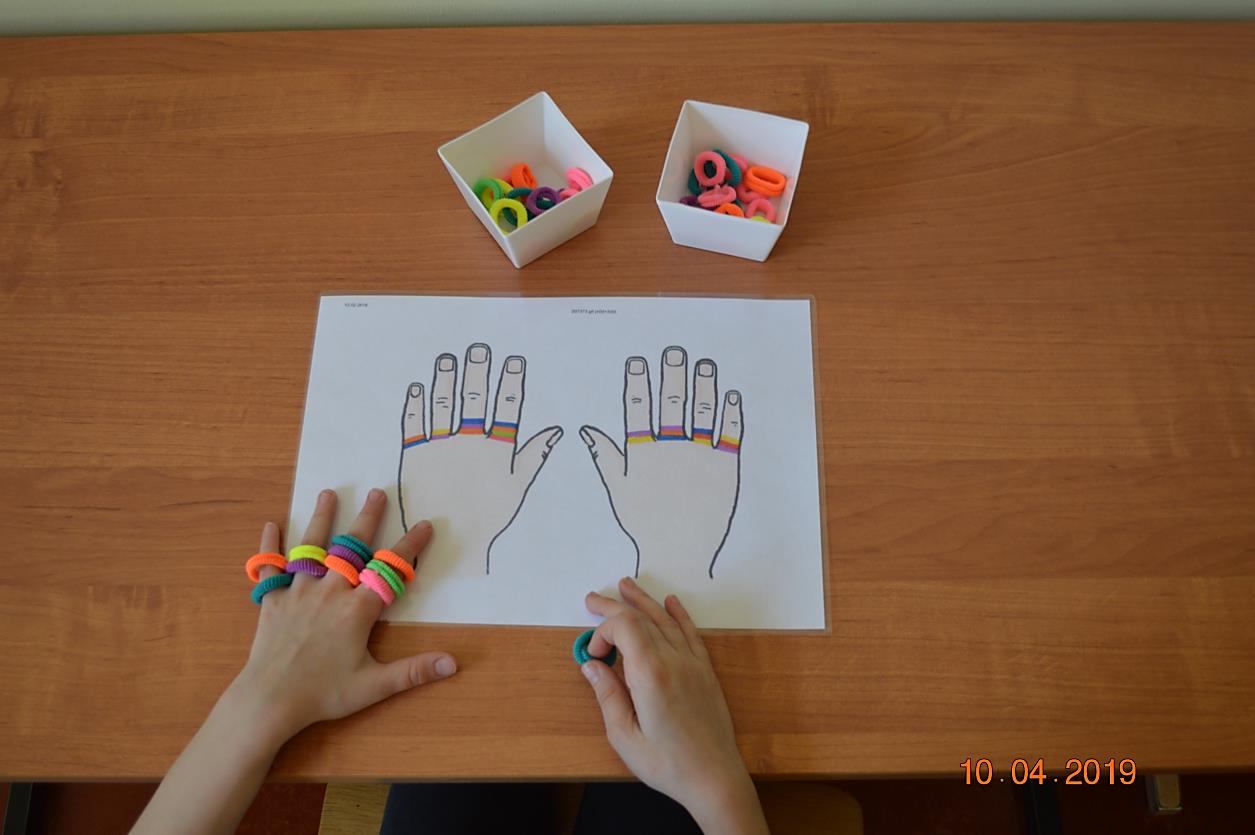 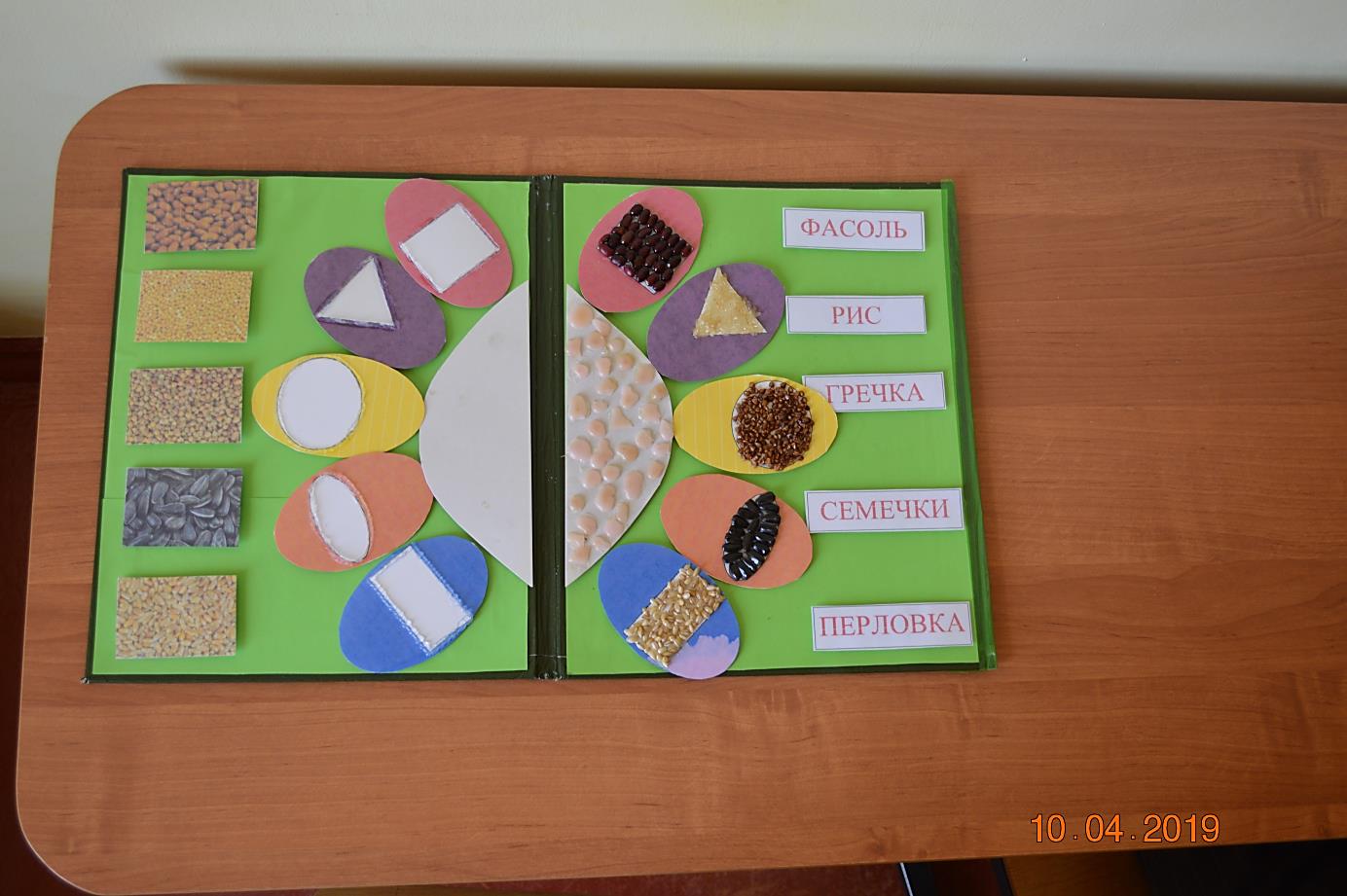 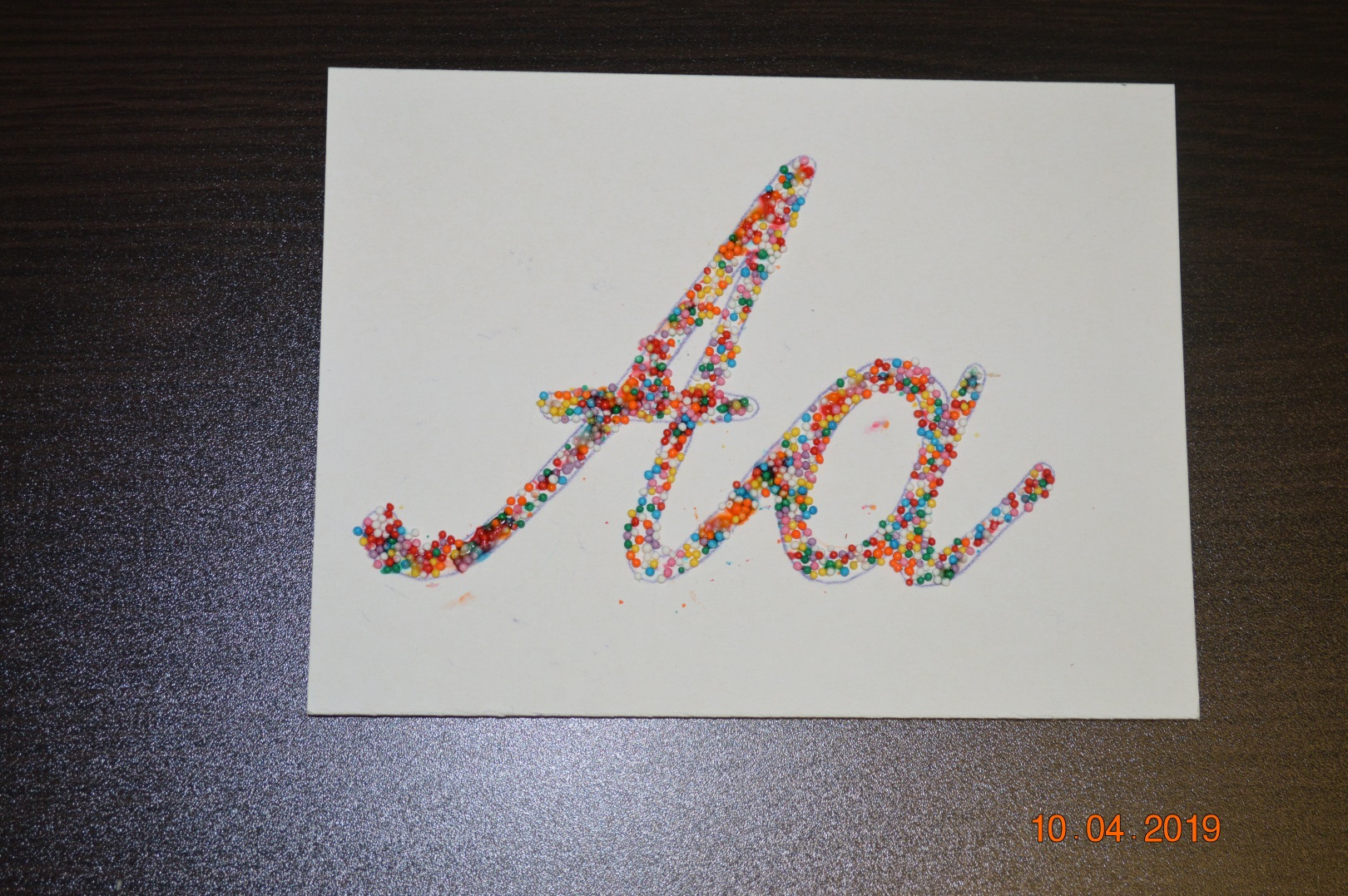 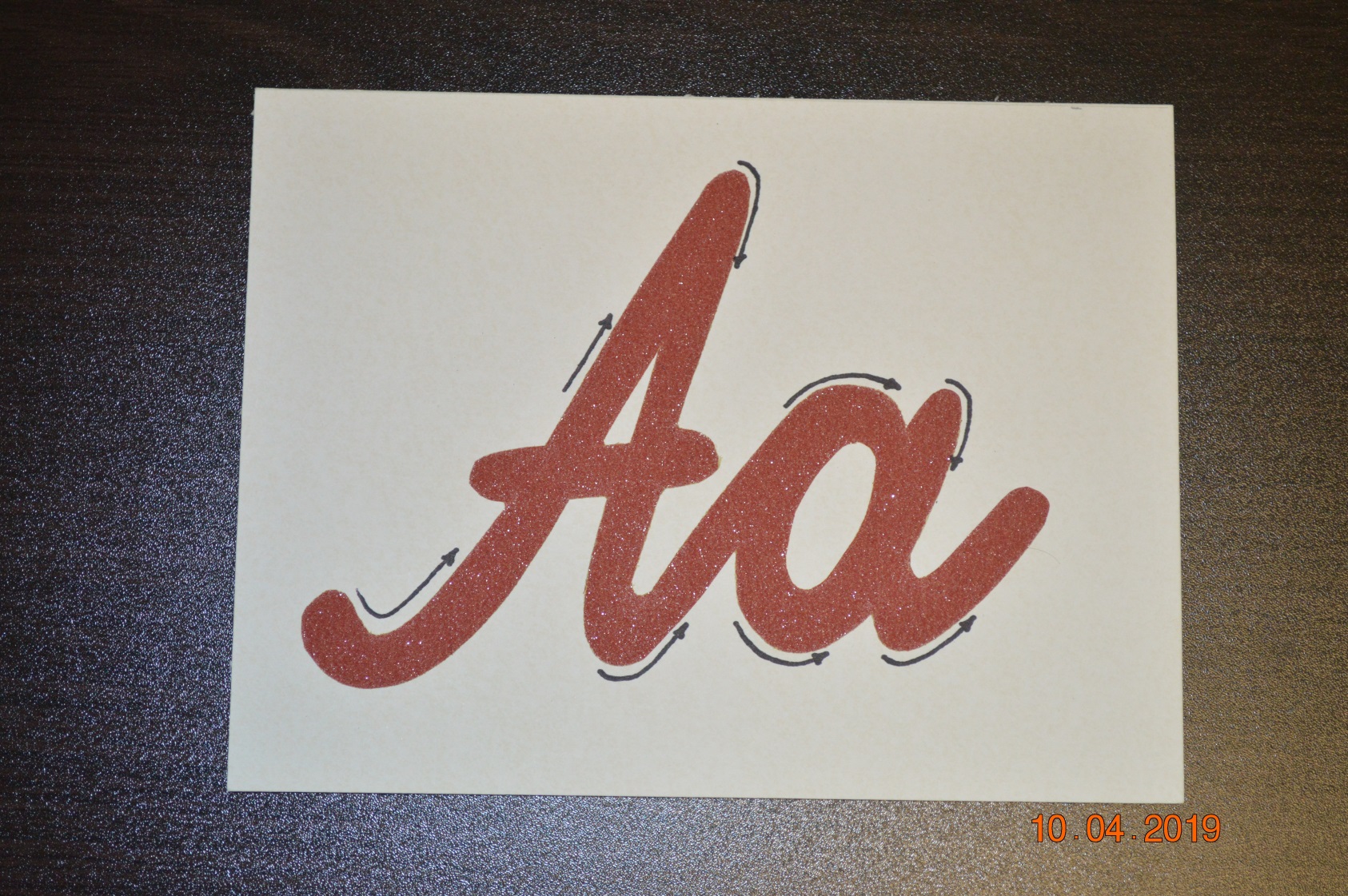 Спасибо за внимание!
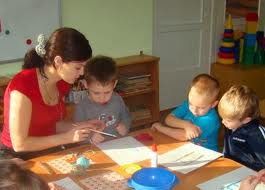 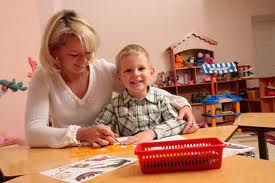 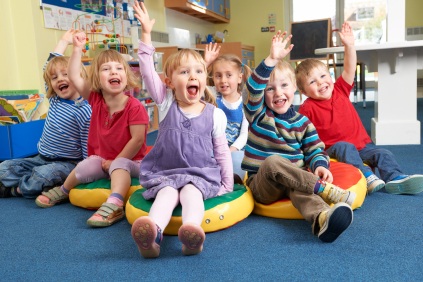 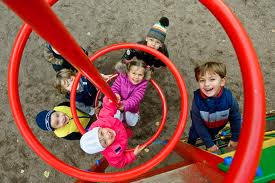 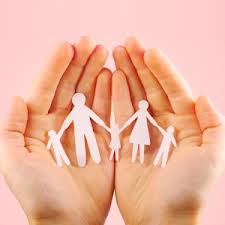